Викторина «Знаешь ли ты?»
Учитель начальных классов
МБОУ «Старосуркинская СОШ»
Сатыбалова Елена Александровна
Как пешеходы должны ходить по улице?
Пешеходы должны ходить только по тротуару, так как проезжая часть улицы предназначена для транспорта
Какой стороны тротуара должны придерживаться пешеходы?
Пешеходы должны придерживаться правой стороны тротуара, чтобы не мешать идущим навстречу людям
Можно ли переходить улицу наискосок?
Нельзя. Улицу надо переходить прямо, так как это уменьшает время пребывания на проезжей части
Почему нельзя устраивать игры на проезжей части?
Игры на проезжей части улицы мешают движению транспорта, а главное – дети, увлёкшись игрой, могут попасть под колёса машин
Можно ли переходить улицу на жёлтый свет светофора?
Нельзя. Жёлтый сигнал светофора означает «Внимание!» Он включается при смене сигналов светофора. Для перехода улицы надо дождаться зелёного сигнала
Как надо переходить улицу, если нет светофора?
Прежде чем начать переход улицы, надо сначала посмотреть налево, дойти до середины дороги, посмотреть направо и, если нет машины, закончить переход
В какой последовательности расположены сигналы в трёхсекционном светофоре?
Сигналы в трёхсекционном светфоре располагаются сверху вниз в последовательности: красный, жёлтый, зелёный
Какие ещё пешеходные светофоры вы знаете?
Светофоры, на которых изображены человечки – красный и зелёный, а также светофоры с зелёным сигналом «Идите» и красным «Стойте»
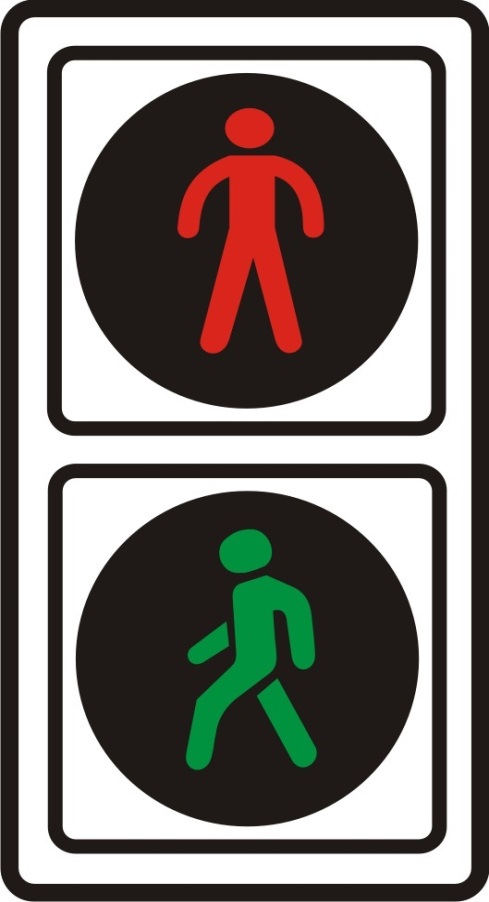 Список использованных ресурсов
ОБЖ. 1 класс. Поурочные планы. Н.А.Горбунова
http://www.autopravo39.ru/faqs/item/malenkie-pravila
http://parents-kids.ru/index.php/component/k2/itemlist/user/43-%D0%B0%D0%B4%D0%BC%D0%B8%D0%BD?start=80
http://www.proshkolu.ru/user/Polikarpowa/file/531925/
http://vestochka425.ru/content/bezopasnye_dorogi
http://renaultstory.ru/index2.php?option=com_content&task=emailform&id=957